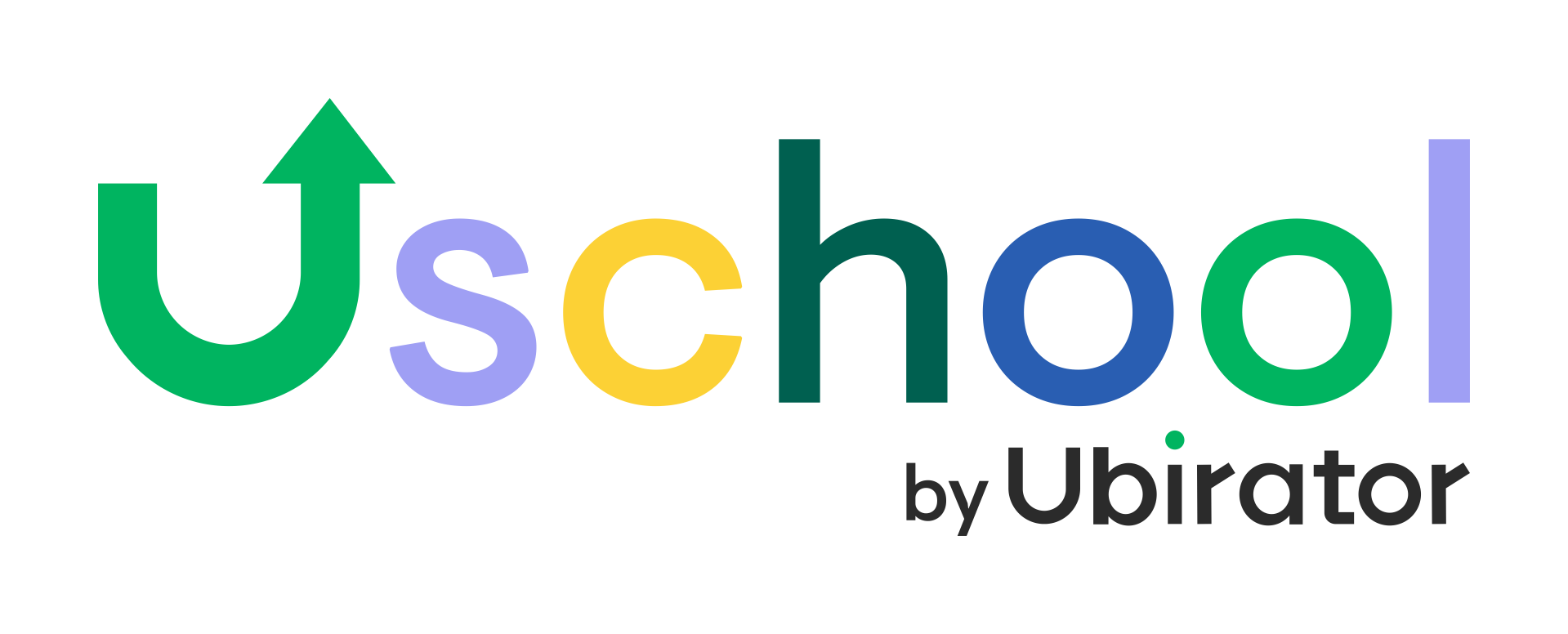 С чего начать и как внедрить раздельный сбор отходов
О сервисе Ubirator
Ubirator - это сервис эффективного управления отходами. Платформа объединяет компании, которым нужно сдать вторсырье, и исполнителей, готовых его забрать и доставить в пункты приема
Цифровые разработки Ubirator
Ubirator сегодня
Более 200 сотрудников
Собственная IT- платформа
Сеть собственных производственно-заготовительных предприятий (ПЗП)
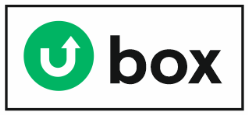 Умные контейнеры Ubox
Система мгновенных выплат Upay
Более 40 регионов присутствия
ubirator.com
О сервисе Ubirator
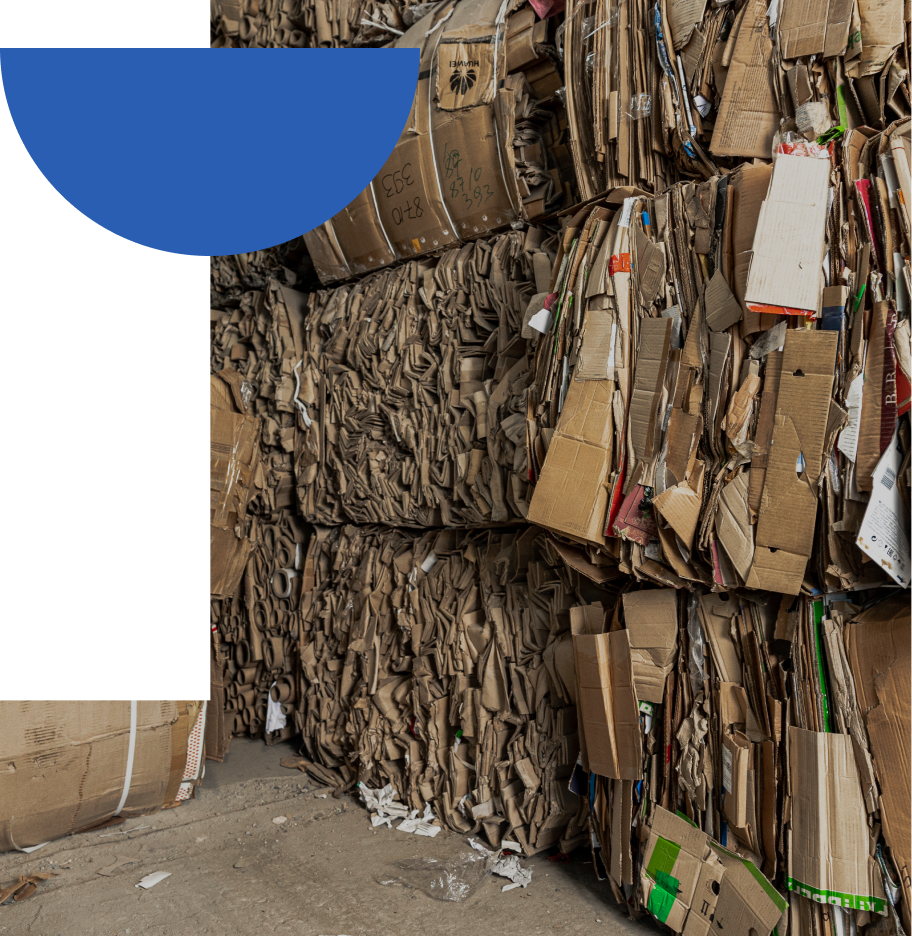 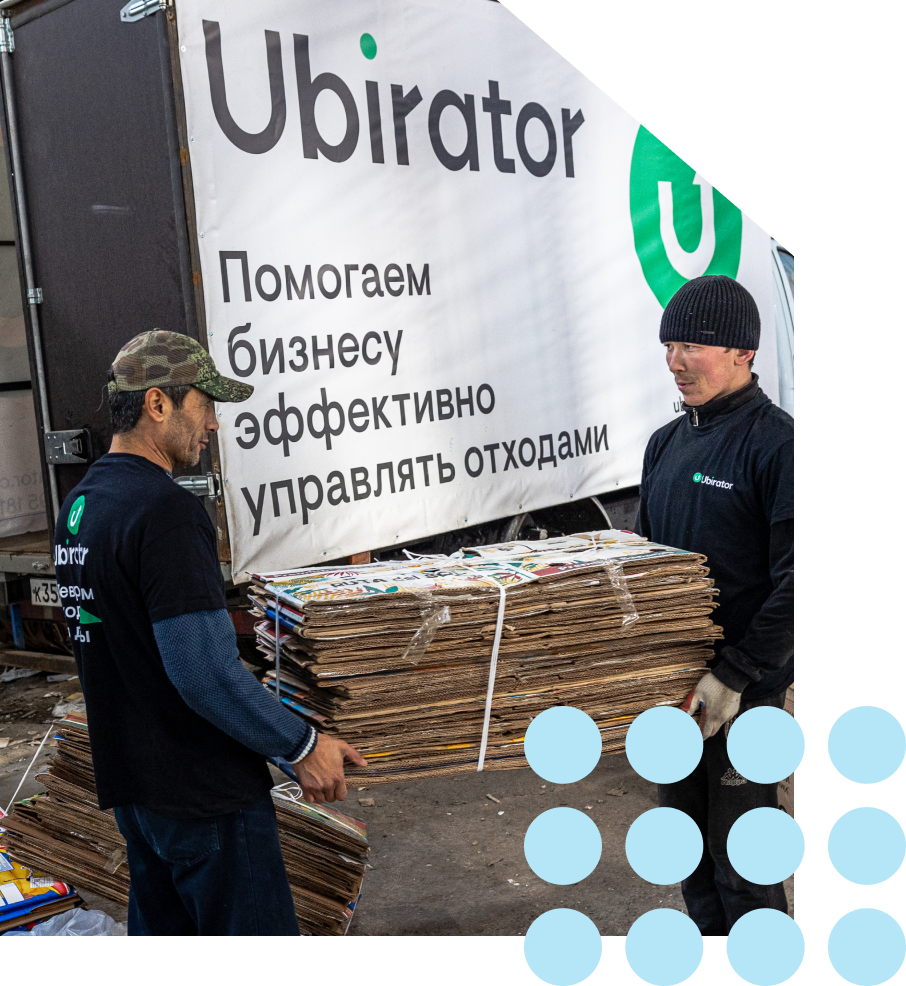 ubirator.com
Социальные проекты Ubirator
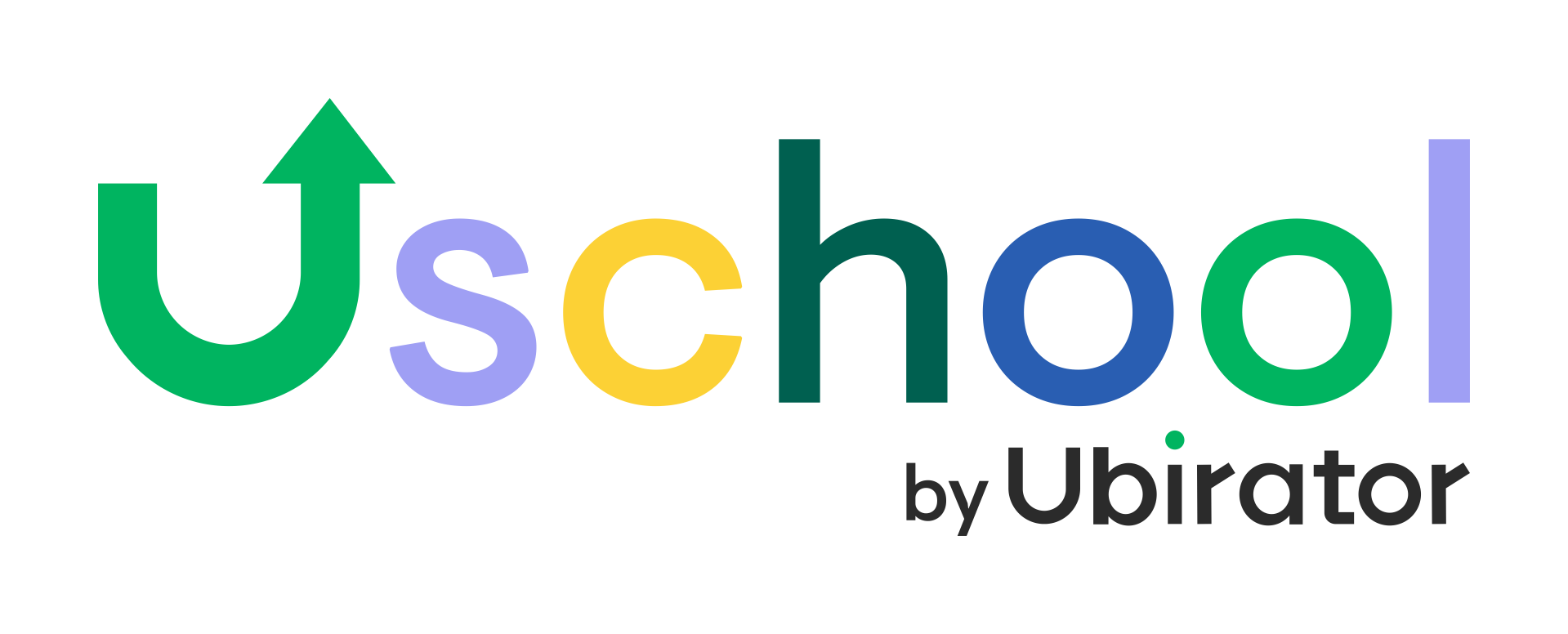 Благотворительные акции по сбору вторсырья в образовательных учреждениях

Проект «Раздельный сбор отходов» в ОУ

Экологическая онлайн Олимпиада для детей со всей России
Тематические вебинары и конкурсы
ubirator.com
Благотворительный сбор макулатуры в образовательных учреждениях
Чтобы стать организатором акции необходимо зарегистрироваться на сайте uschool.ubirator.com

►Учреждение проводит акцию и собирает макулатуру

► Наша машина приезжает в назначенный день и увозит собранное вторсырье на дальнейшую переработку
Все участники: волонтеры и организаторы получают грамоты с указанием количества спасенных деревьев, а учреждения набравшие больше 1000 кг макулатуры получают подарки от партнёров проекта.
Уже приняли участие
73
города
1 200 000
школьников
Часть вырученных средств перечисляется в фонды «Линия жизни» и «География добра».
ubirator.com
Благотворительный сбор макулатуры
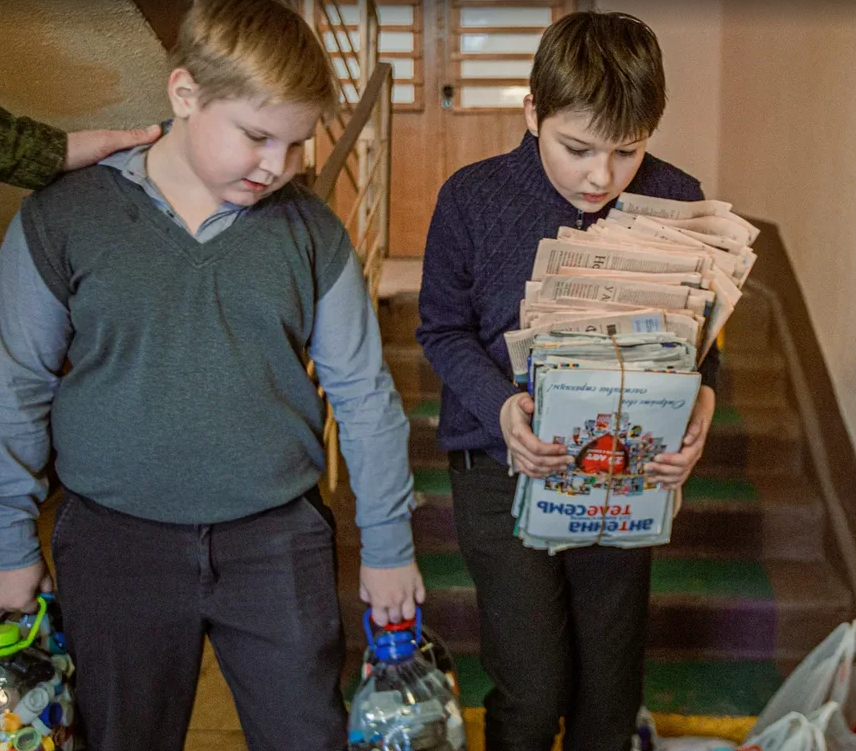 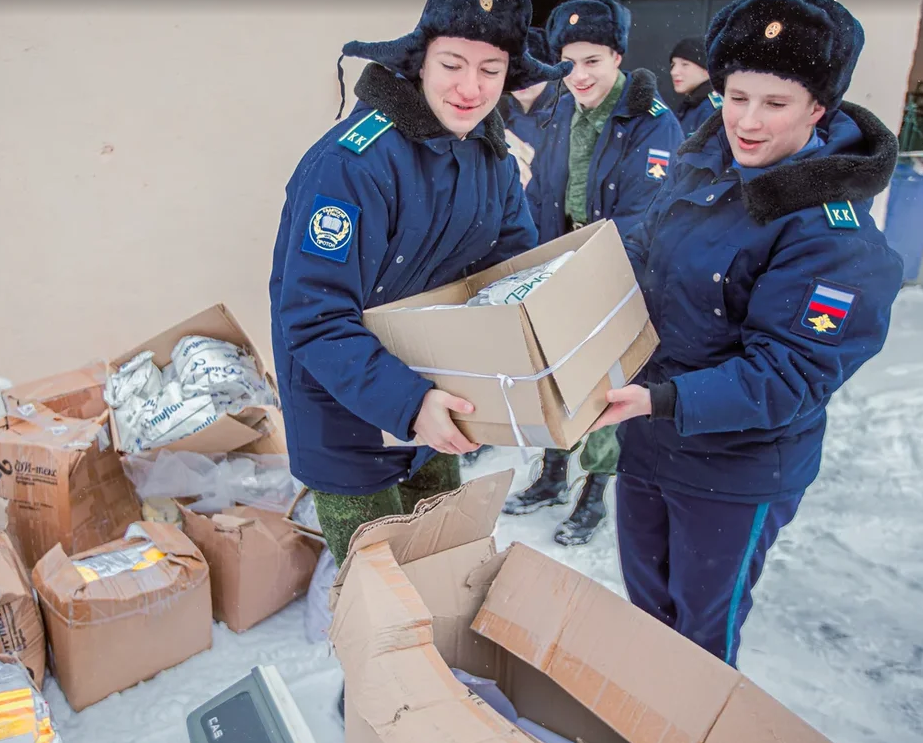 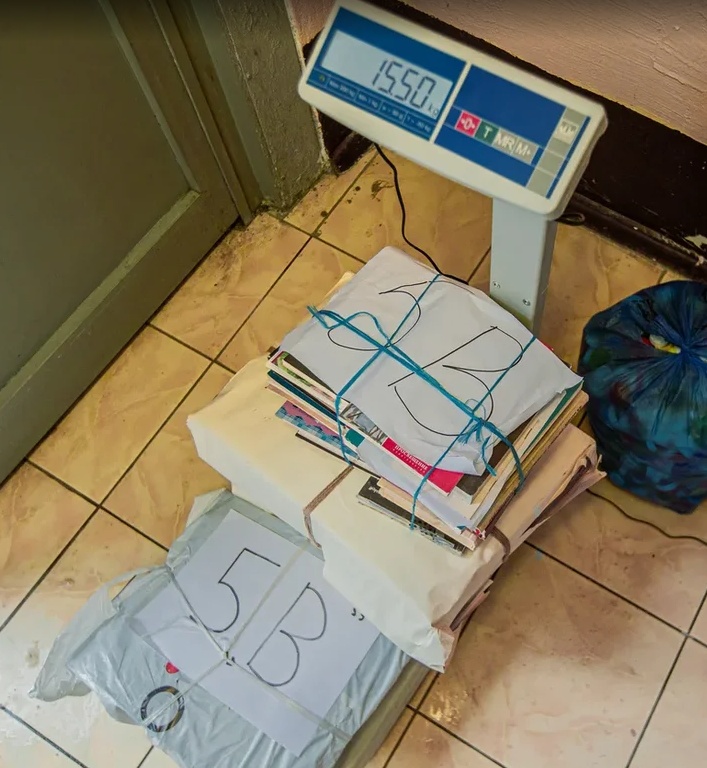 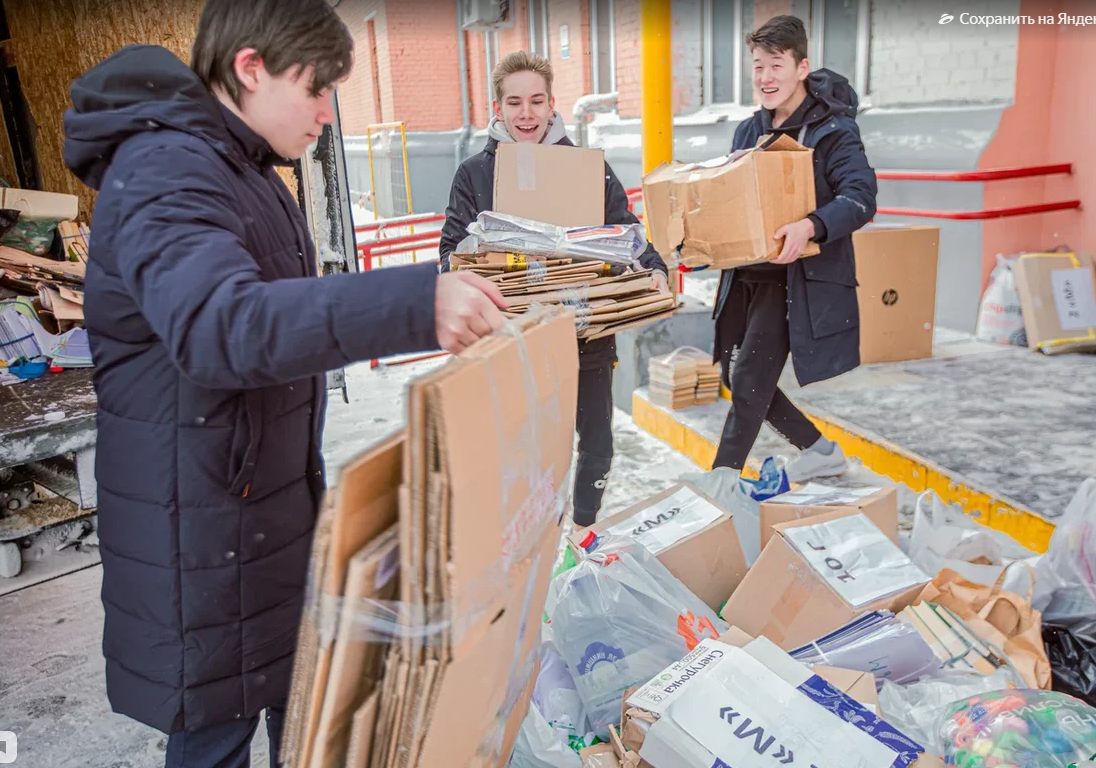 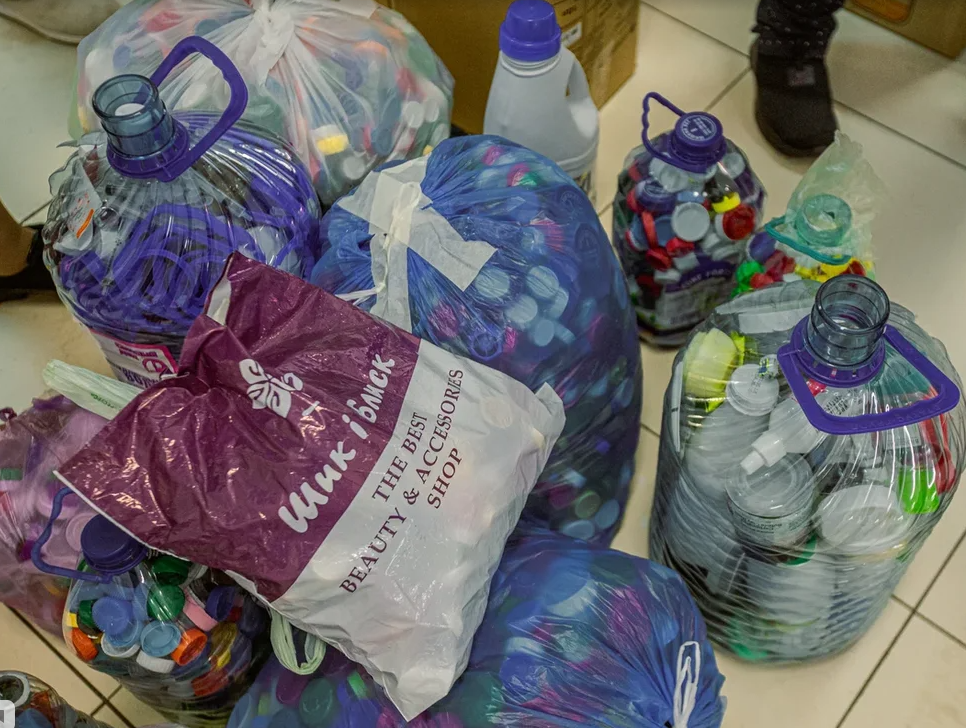 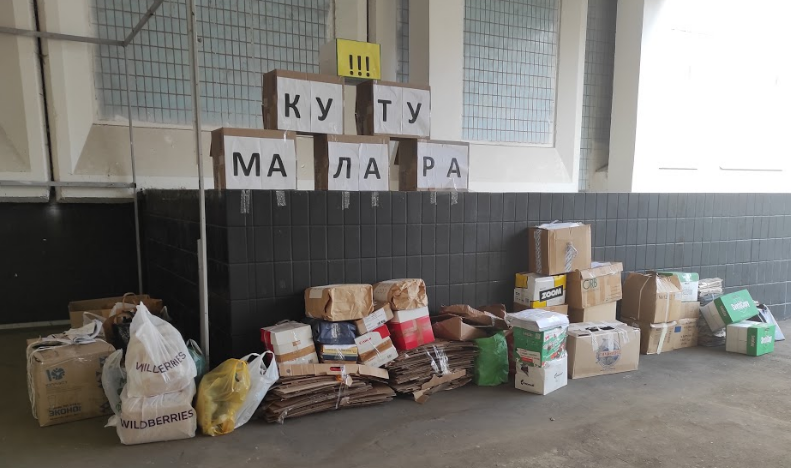 Бесплатная всероссийская экологическая онлайн Олимпиада
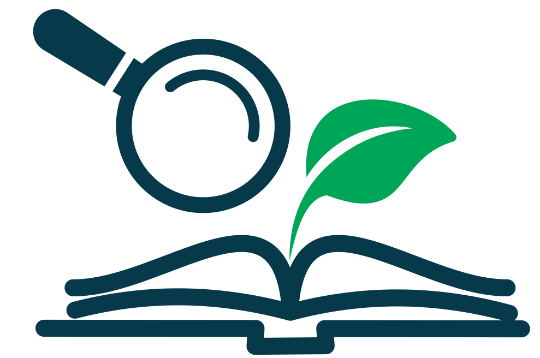 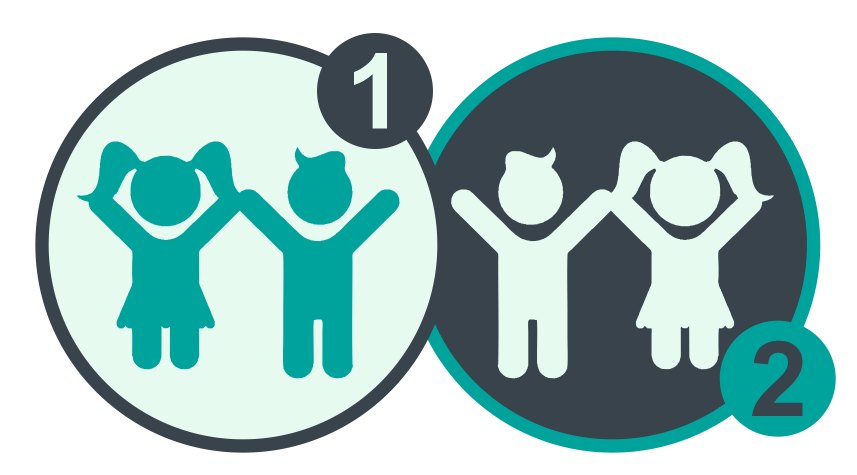 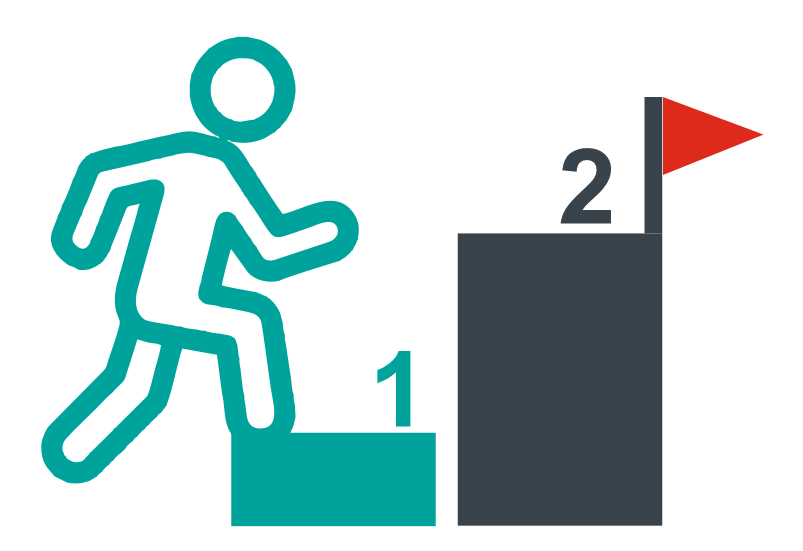 Цель олимпиады -  экологическое просвещение 
школьников
Участники разделены
 на две группы: 
младшая 
(2-5 классы) 
и старшая школа
 (6- 11 класс)
Олимпиада бесплатная 
и состоит из двух туров
1ТУР – онлайн-тест,
2 ТУР – создание эко-проекта
Проект «Раздельный сбор отходов»
Учащиеся соревнуются кто больше сдал сырья. Видят свой рейтинг, а также рейтинг класса и школы. Раз в полгода подводятся итоги с награждением лучших.
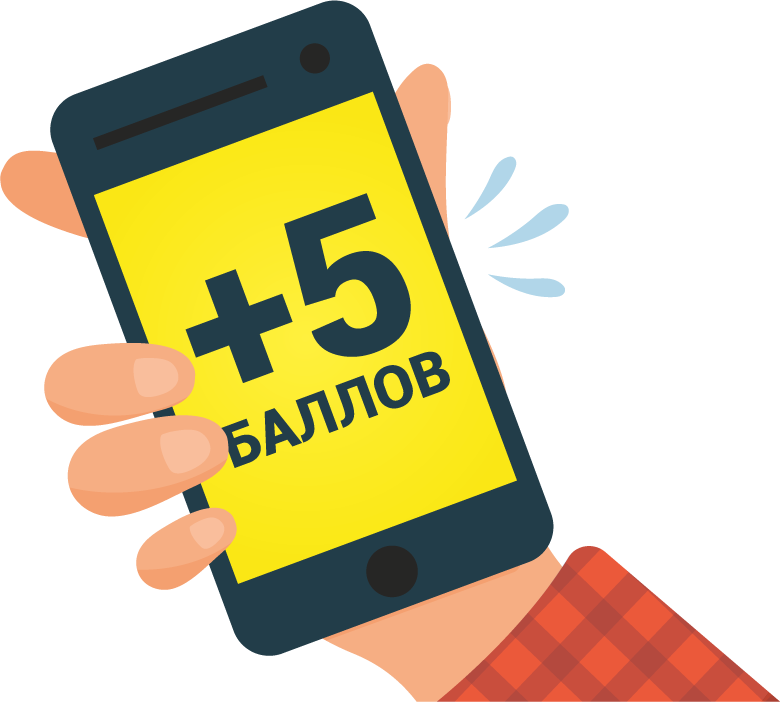 Технологичное решение для раздельного сбора вторсырья
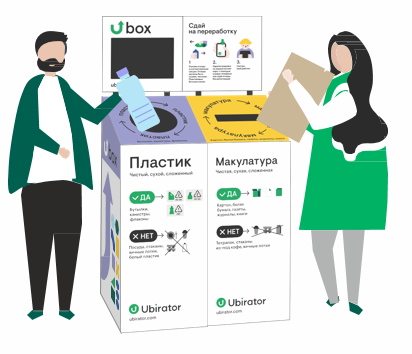 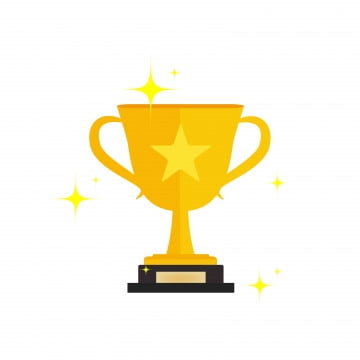 Ubox взвешивает вторсырье и отправляет в приложение данные о весе, в соответствии с которыми начисляются баллы
Как мы можем быть полезны «зелёным» библиотекам»?
Делиться накопленной базой методических материалов
Помогать в  распространении информации о ваших в регионе
Организовать инфраструктуру и обеспечить вывоз вторсырья на переработку
Задействовать библиотекарей во всероссийских экологических проектах в качестве участников, экспертов, членов жюри и т.д.
СОЗДАВАТЬ ПРОЕКТЫ ВМЕСТЕ!
Современные и креативные проекты
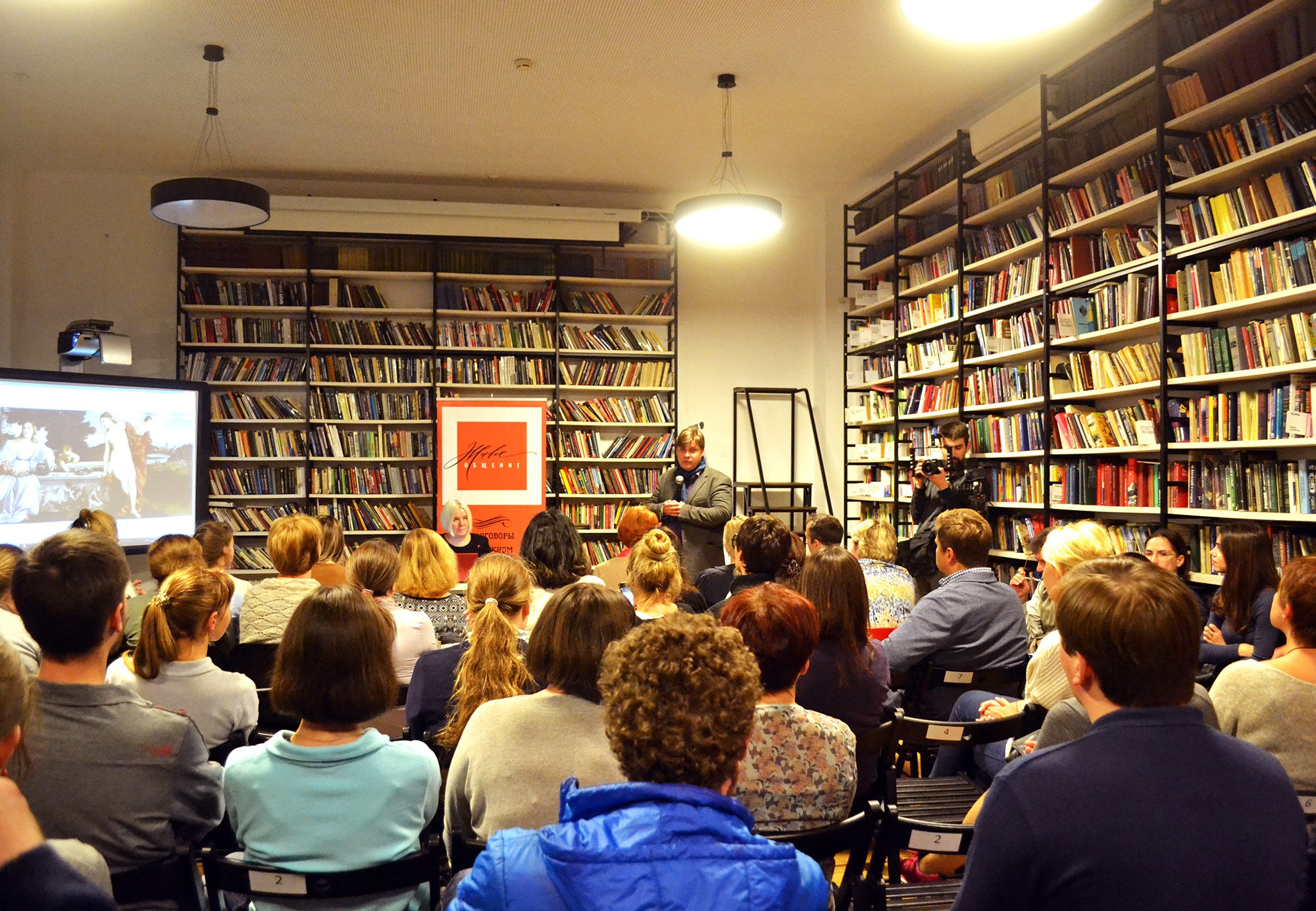 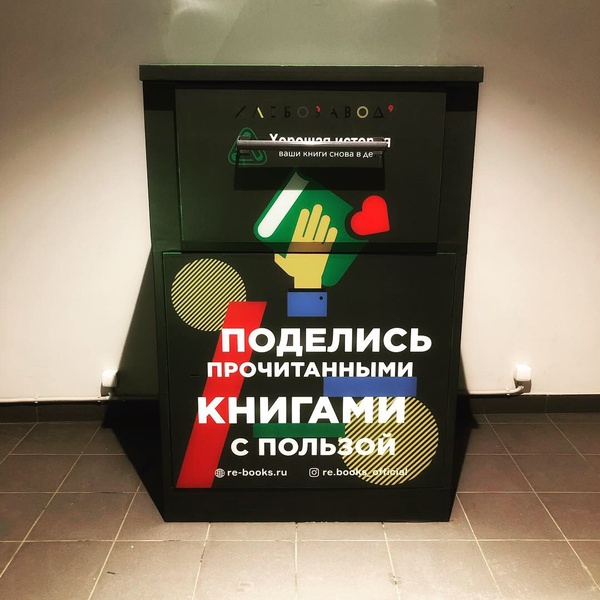 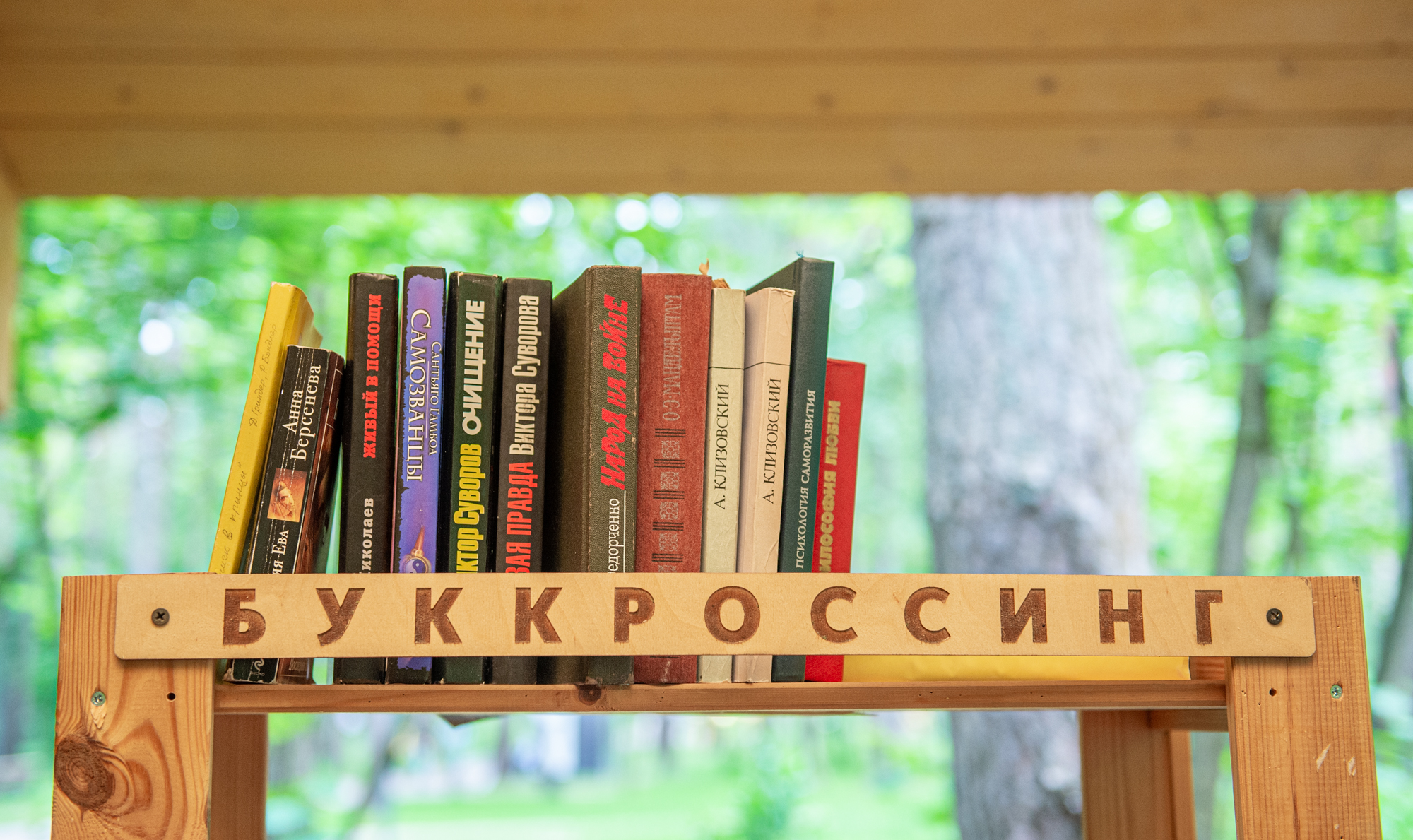 Что вы получаете участвуя в проектах:
Дополнительный материал для эколого-просветительской деятельности
Поводы для привлечения внимания местного населения и учащихся
Сертификаты, дипломы и благодарственные письма
Возможность создавать и реализовывать придуманные вами проекты с привлечение партнеров
Поддержку всероссийского проекта в решении вопроса обращения с отходами
Возможность вносить реальный вклад в устойчивое развитие в виде спасенных от вырубки деревьев, объемов переработанного вторсырья и помощи подопечным благотворительных фондов.
Контакты
Эльвира  Зинатуллина
Директор АНО ЦРЭП «Убиратор Просвещение» тел. :	+7 915 171 01 27
почта:	Elvira.Zinatullina@ubirator.com
Москва, Долгопрудненское
шоссе, дом 3, Физтехпарк
uschool. ubirator.com